Cancer 
Lesson 3.5
How do cancer cells evolve?
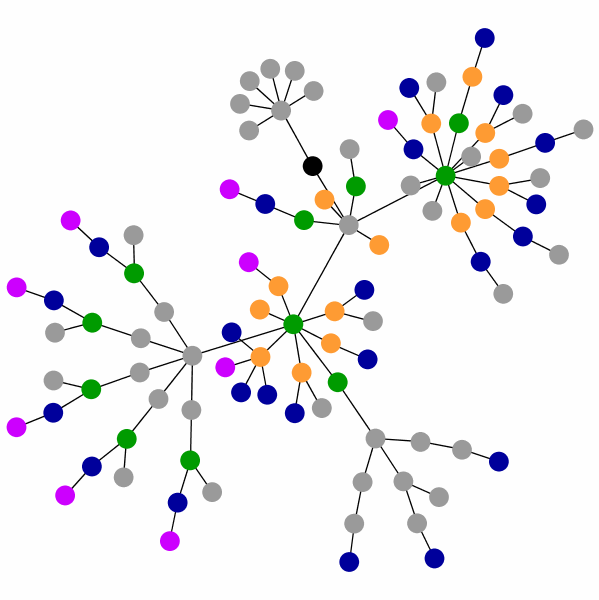 Do Now
What are examples of the kinds of driver genes that need to be mutated to transform cells?
Do Now
Genes that regulate survival and death

Genes that regulate ageing

Genes that regulate proliferation

Genes that regulate invasiveness
Three driver mutations needed for transformation
Tumor
Tumor suppressor
Telomerase
Survival  
Apoptosis
Mutation 2
Aging
Mutation 1
Mutation 3
Proliferation 
Aging
Oncogene
Aging
Normal
cell
Carcinogens increase mutation frequency
Tumor
UV
Normal
cell
How would carcinogens affect tumor cells?
Do you think this is an accurate picture?
Tumor
Tumor
Normal
cell
Normal
cell
An evolving view of tumors
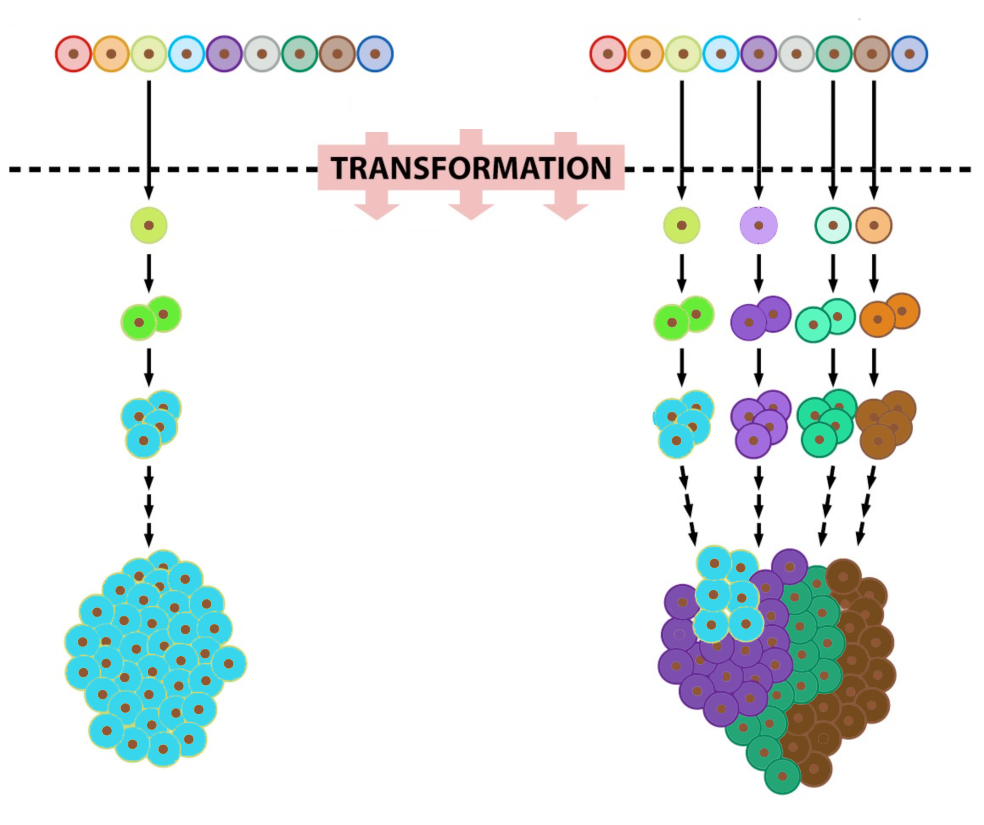 Epithelial cells
1
1
2
2
3
3
Monoclonal tumor
Polyclonal tumor
Tumors are heterogeneous!
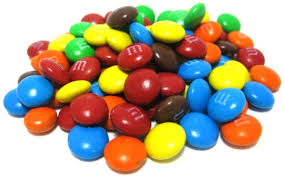 Each tumor cell has multiple different mutations
Tumor cells compete with each other
Survival of the fittest!
[Speaker Notes: Replacing this image with a different one for heterogeneity..students didn’t relate with this one..]
Activity
Treating a tumor with chemotherapy.
Wrap Up: Arrange tumors in a time line
Arrange the tumor to show how it grows (Step 2) and how treating it with drugs affects it (Step 3).
Remember the blue yellow and pink cells contain multiple different types of mutation.
Tumor mutations
Step 1
Step 2
Step 3
Step 1: The tumor has 3 kinds of cells.
Step 2: The blue cells are growing fastest.
Step 3: The drug killed the blue cells, 
but the pink cells and the yellow cells have survived.
What will happen next?
Later
Before
What will happen to the pink and yellow cells?
What will be the result for the tumor?
Wrap Up: Polyclonal tumors are harder to treat
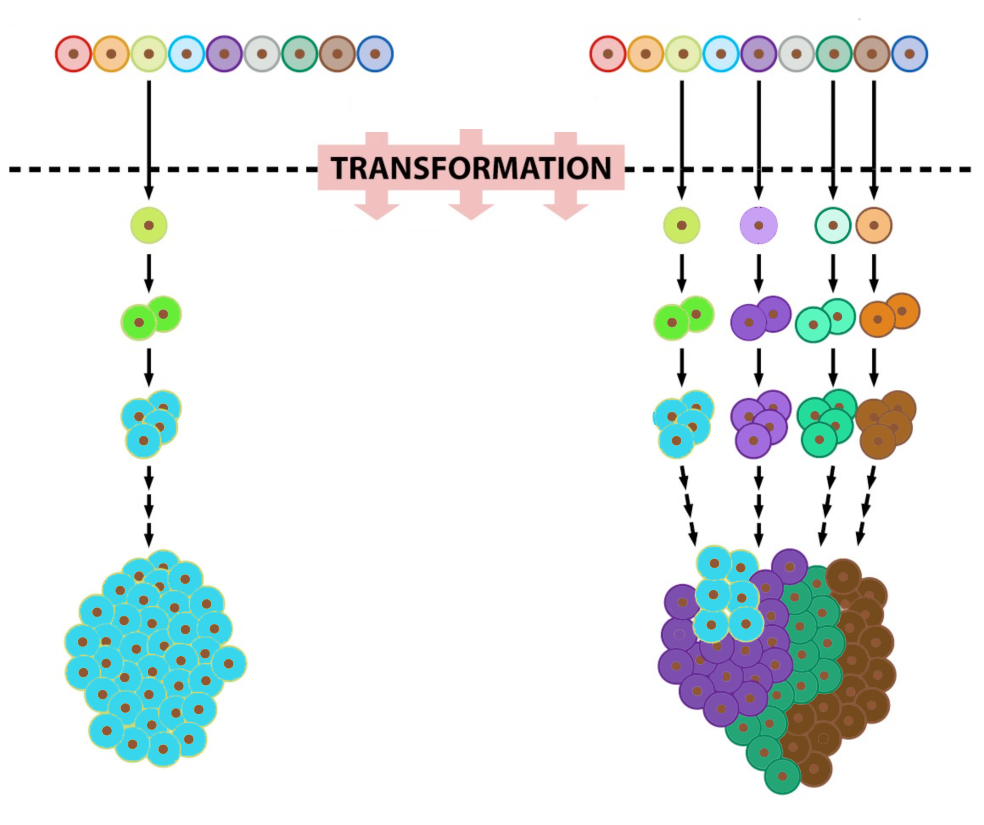 Polyclonal tumor
Chemotherapies select for new bad guys!
After
Before
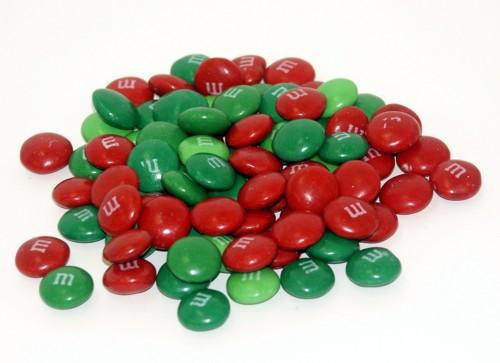 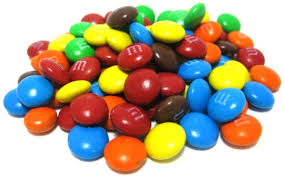 Drug
They may grow slower but they may spread better
Homework
Read an article from the Daily Telegraph about how cancers constantly become resistant to chemotherapies.